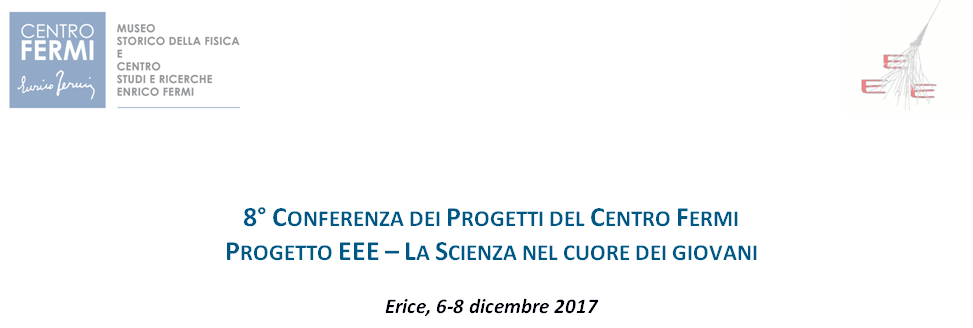 Introduzione a Statistica e Probabilità
M. Trimarchi e P. La Rocca
Introduzione alla Statistica
Statistica: Raccolta, Analisi ed Interpretazione dei Dati
Popolazione
Insieme dei soggetti che presentano la caratteristica che si vuole studiare
Campione
Sottogruppo della popolazione
Modalità
Modo di manifestarsi della caratteristica in studio
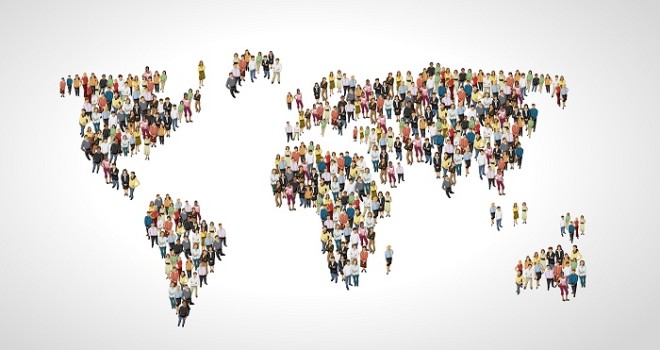 Frequenza
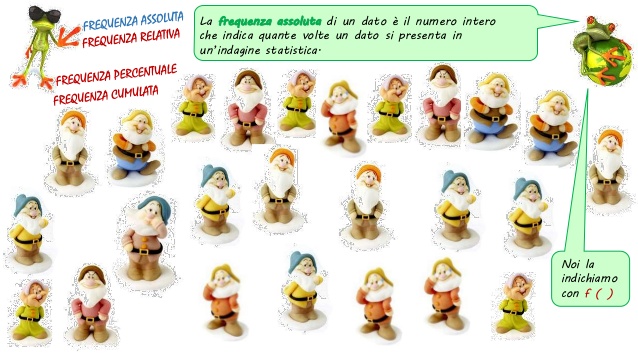 Frequenza  Assoluta 
numero di volte in cui una certa modalità si manifesta   5
Frequenza Relativa 
percentuale di osservazioni che presentano una certa modalità
Calcolo delle Probabilità
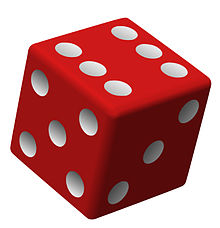 Evento
Fatto o avvenimento che può essere osservato
Risultato del lancio di un dado
Evento certo
Accade con certezza  es: Il risultato è un numero minore di 7
Evento impossibile
Non può mai accadere  es: Il risultato è un numero maggiore di 6
Evento casuale
Può accadere oppure no es: Il risultato è un numero maggiore di 2
Probabilità Classica
Rapporto fra il numero di casi favorevoli ed il numero di casi possibili
Esempio: Lancio il dado, esce il numero 5: P(E)=1/6
Probabilità Statistica
Differenza fra frequenza e probabilità
La probabilità si calcola “a priori”  
prima che l’evento accada
La frequenza si calcola “a posteriori”
dopo che l’evento è accaduto

Legge dei grandi numeri
All’aumentare del numero di prove, il valore di frequenza tende al valore della probabilità
Esempio
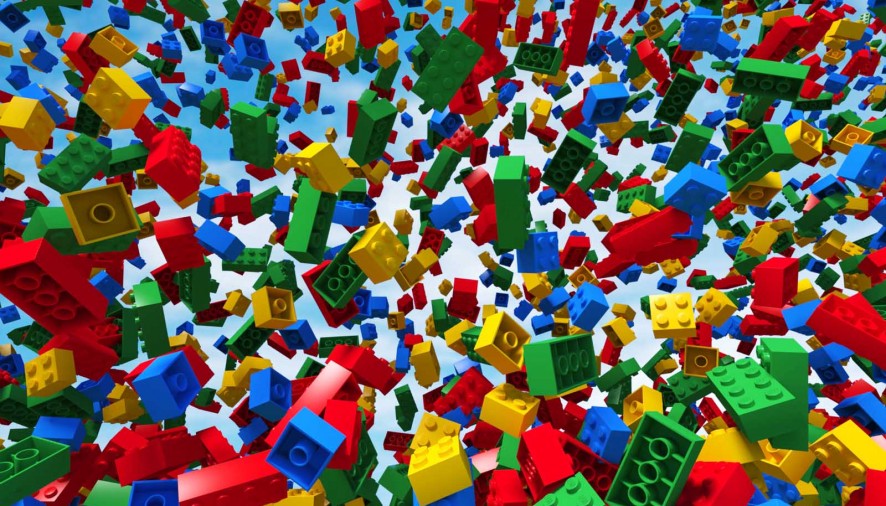 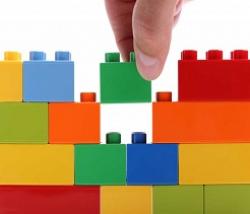 Mattoncini LEGO da 7 cm di lunghezza
Dobbiamo verificarne l’esatta lunghezza
Strumento capace di apprezzare il millimetro
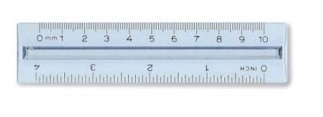 Misure dirette – strumento tarato
Caratteristiche dello strumento di misura
Sensibilità
La più piccola variazione apprezzabile	
1 mm
Precisione
Riproducibilità dei risultati
Ripetendo la stessa misura più volte si ottengono risultati simili
Accuratezza 
Fornisce valori corrispondenti al valore vero della grandezza
Intervallo d’uso
Intervallo dei valori misurabili
1 mm – 10 cm
Errori di misura  inevitabili
Errori sistematici
Errori casuali
Errori di misura
Errori sistematici
Difetti dello strumento
Uso dello strumento in condizioni errate 
Errori dello sperimentatore
Perturbazioni esterne
Agiscono sempre nello stesso verso (sottostima o sovrastima)
Come scoprirli?
Analisi critica dello strumento e del metodo
Misura della stessa grandezza con un altro strumento/metodo
Una volta scoperti, possono essere ridotti o eliminati
Errori casuali
Attriti e giochi meccanici dello strumento 
Condizioni ambientali variabili
Comportamento dello sperimentatore
Agiscono in entrambi i versi (possono essere positivi o negativi)
Come scoprirli?
Misure ripetute con strumenti sensibili
Possono essere ridotti, ma non eliminati
Possiedono proprietà statistiche: possono essere stimati
Elaborazione dei dati
Esempio: misuriamo 10 mattoncini
Istogramma
Rappresentiamo la frequenza con cui un certo valore si presenta
In ascissa il valore misurato
In ordinata il numero di volte che lo abbiamo ottenuto
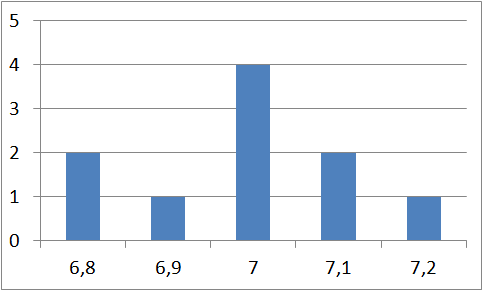 Legge dei grandi numeri
Gli errori casuali hanno uguale probabilità di verificarsi
Sia in eccesso, sia in difetto rispetto al valore vero
Se il numero di misure è elevato, ci aspettiamo che il valore più frequente sia anche il valore più probabile
Ci aspettiamo che i valori misurati si distribuiscano simmetricamente rispetto al valore vero
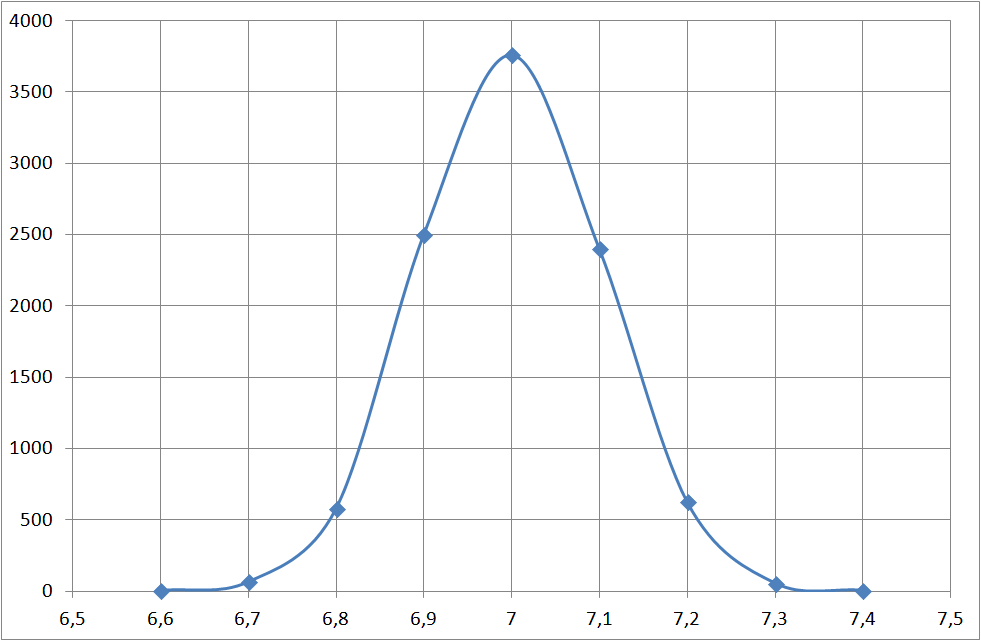 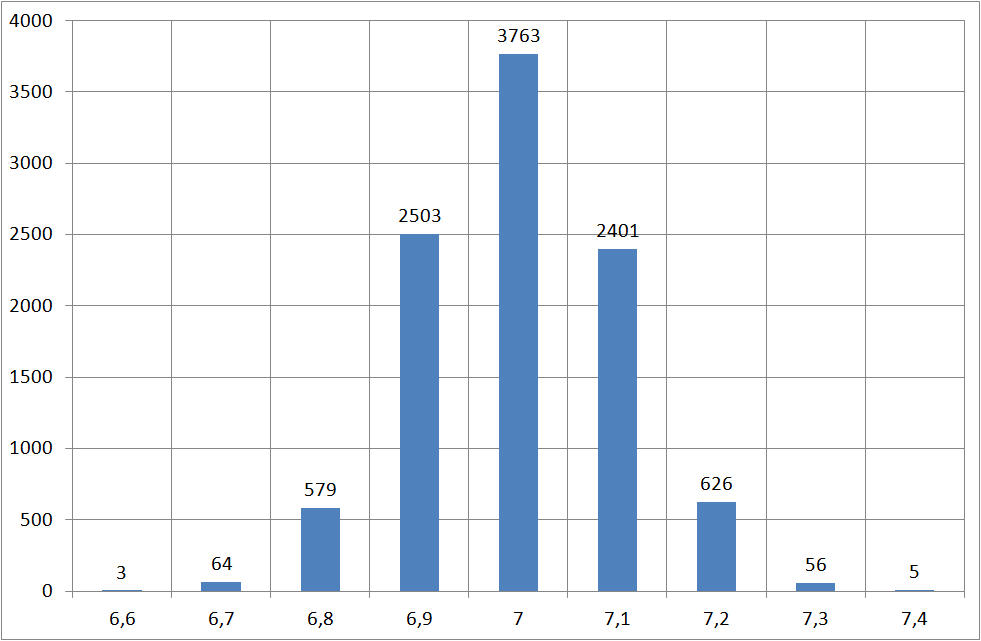 Indici di Tendenza
Media aritmetica
Somma dei valori osservati, divisa per il numero di osservazioni
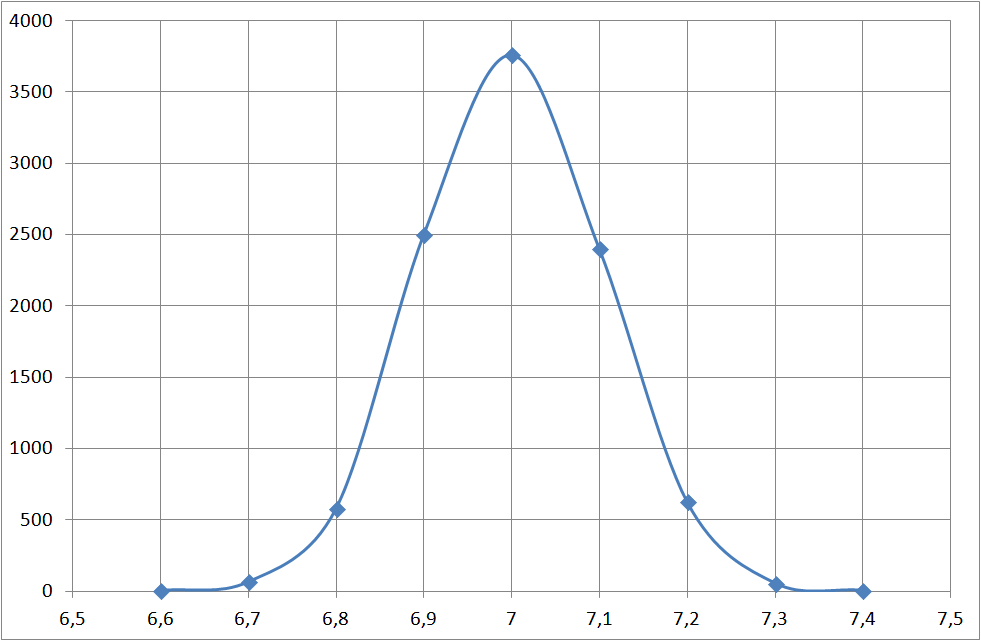 Indici di Tendenza
Moda
La modalità più frequente
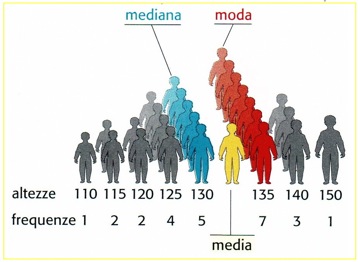 Indici di Tendenza
Mediana
Valore che occupa la posizione centrale nella distribuzione, tale che:
Metà delle osservazioni sono uguali o minori
Metà delle osservazioni sono uguali o maggiori
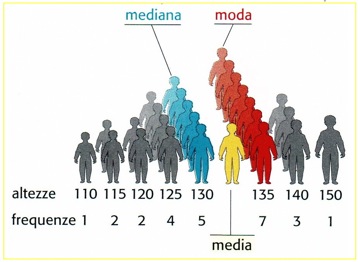 Indici di Dispersione
Campo di variazione (Range)
Differenza fra il valore massimo ed il valore minimo assunto dalla variabile





Scarto assoluto dalla media
Valore assoluto degli scarti
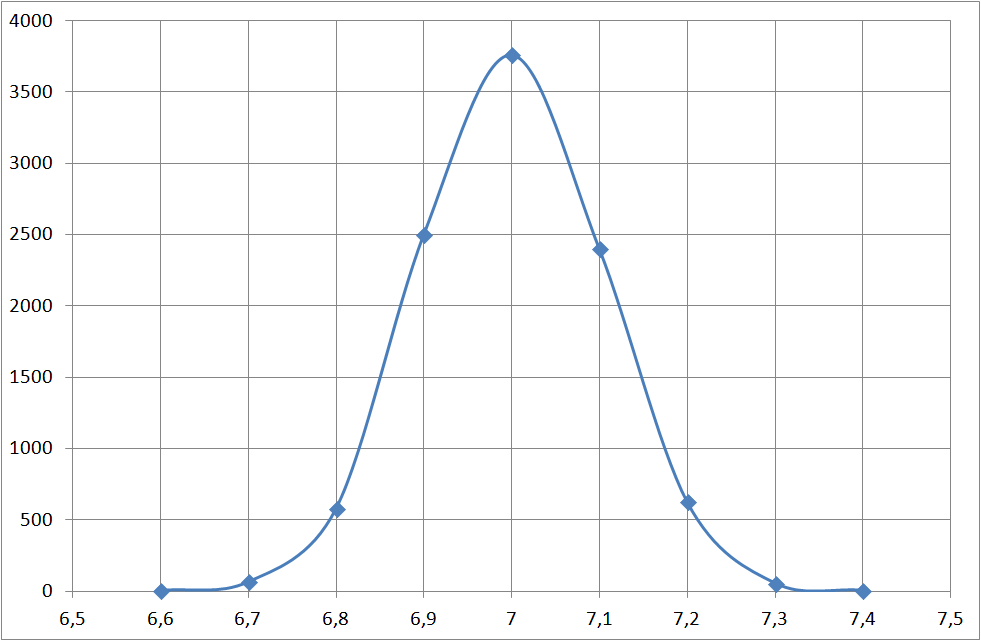 Indici di Dispersione
Varianza
Media dei quadrati degli scarti






Deviazione standard
Radice quadrata della varianza
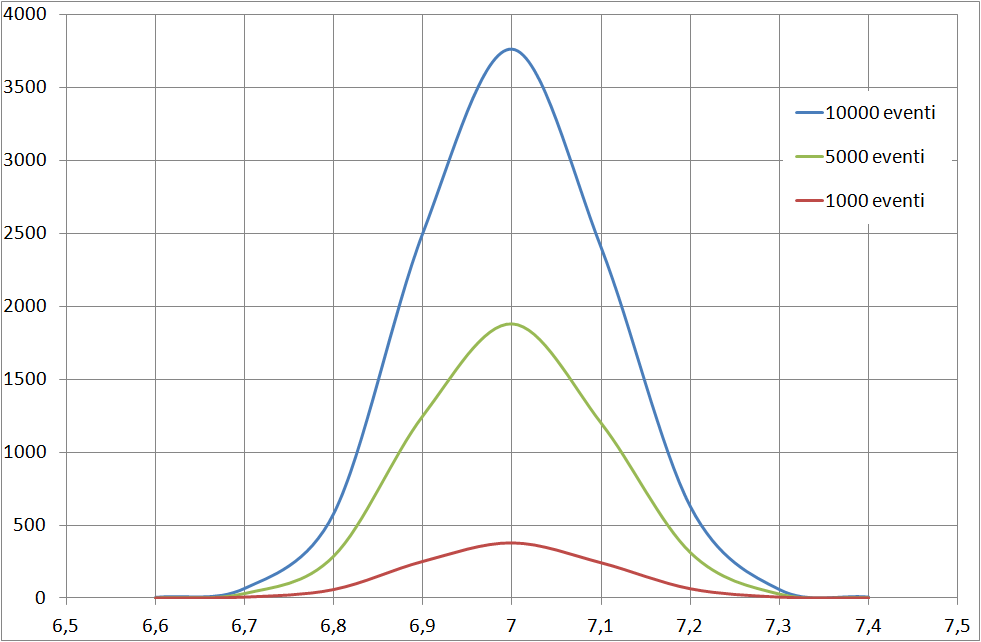 Errore sulla media


Necessità di misure ripetute
Distribuzione di Gauss
Variabili casuali che tendono a concentrarsi attorno ad un valor medio
Caratteristiche
È simmetrica rispetto al valor medio
La media aritmetica coincide con la moda e con la mediana
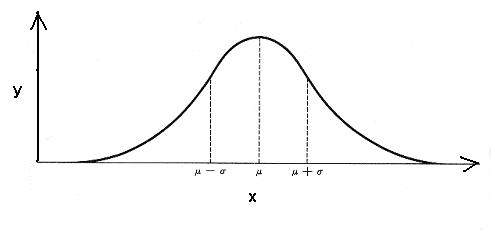 µ è la media
2 è la varianza
Distribuzione di Poisson
Vogliamo contare il numero di volte in cui un evento si verifica in un certo intervallo
Il numero di volte che un telefono squilla in un’ora
Il numero di clienti che entra in un ristorante in una sera
Dividiamo l’intervallo in sottointervalli uguali e piccoli
La probabilità dell’evento è la stessa in tutti i sottointervalli, ed è piccola
E diminuisce quanto più sono piccoli i sottointervalli
Il numero di volte in cui l’evento si verifica in un sottointervallo è indipendente dal numero di volte in cui si è verificato in un altro
Eventi che si verificano in sottointervalli diversi sono fra loro indipendenti
Es.: numero di auto che raggiungono un semaforo in un minuto
La probabilità è la stessa per ogni secondo
Diminuisce se diminuiamo i sottointervalli
L’auto che arriva al secondo 3 è indipendente da una che arriva al secondo 20
Distribuzione di Poisson
Supponiamo che mediamente 3 auto raggiungano il semaforo in un minuto
Ci chiediamo quale sia la probabilità che ne arrivino 2 in un minuto specifico
Sia  il numero atteso di eventi
Auto che mediamente raggiungono il semaforo in un minuto (3)
Sia n il numero di eventi di cui vogliamo conoscere la probabilità
Qual è la probabilità che in un minuto specifico arrivino 2 auto?

Secondo la distribuzione di Poisson:


Fattoriale:
n! = 1·2·3·…·n-1·n     (0!=1)
Distribuzione di Poisson
Qual è la probabilità che il numero n di eventi si verifichino in un certo intervallo 
Sapendo che mediamente se ne verificano 
Se  è piccolo
Eventi rari
All’aumentare di 
da Poissoniana a Gaussiana

Deviazione Standard
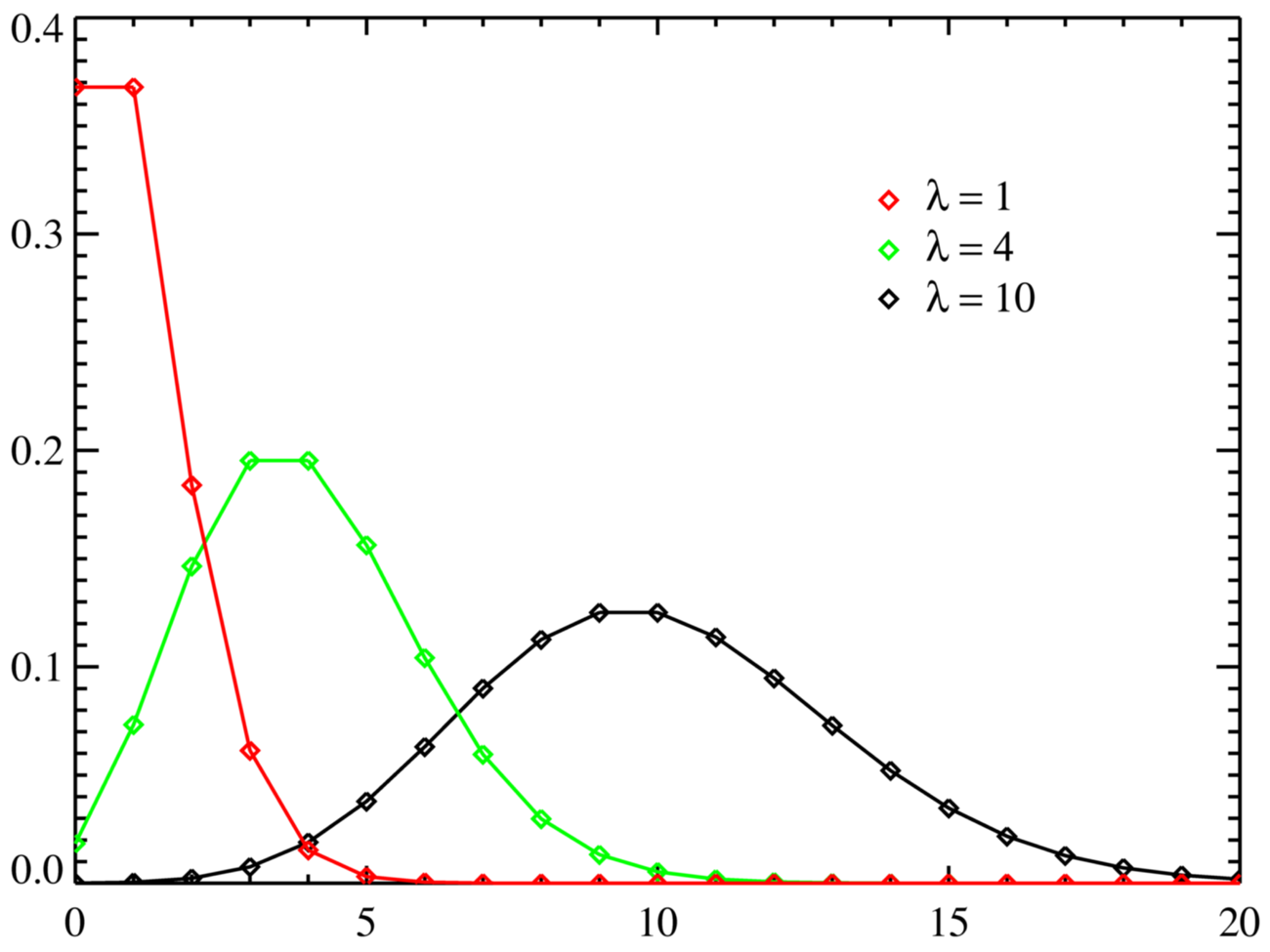 Telescopio TRAP-01
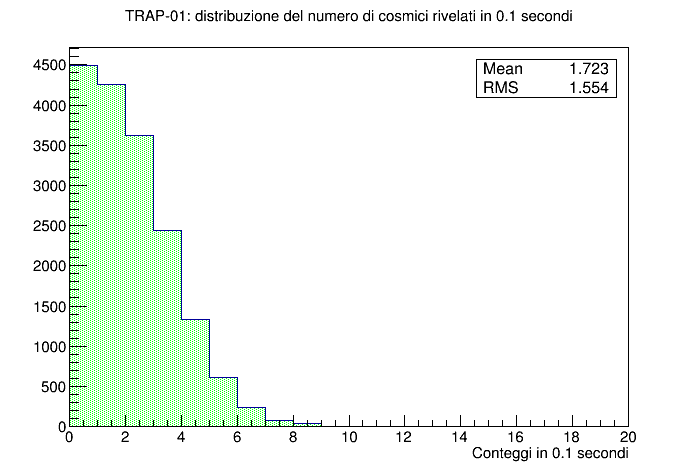 Intervallo = 0.1 secondi
Il numero di conteggi attesi in questo intervallo è basso
Eventi rari
Distribuzione Poissoniana
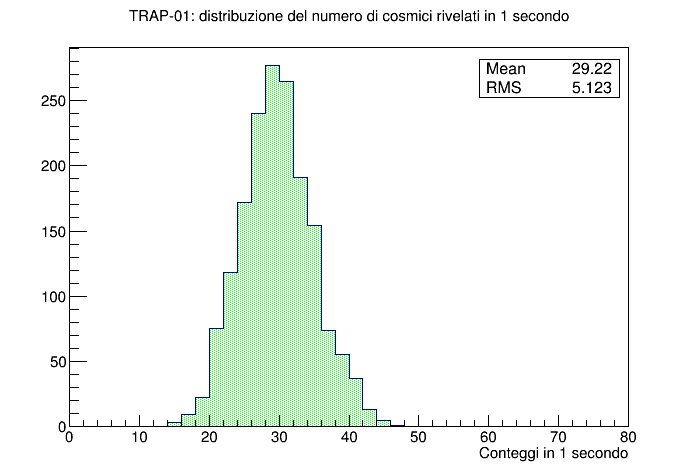 Intervallo = 1 secondo
Il numero di conteggi attesi in questo intervallo è più alto
Eventi non rari
Distribuzione Gaussiana